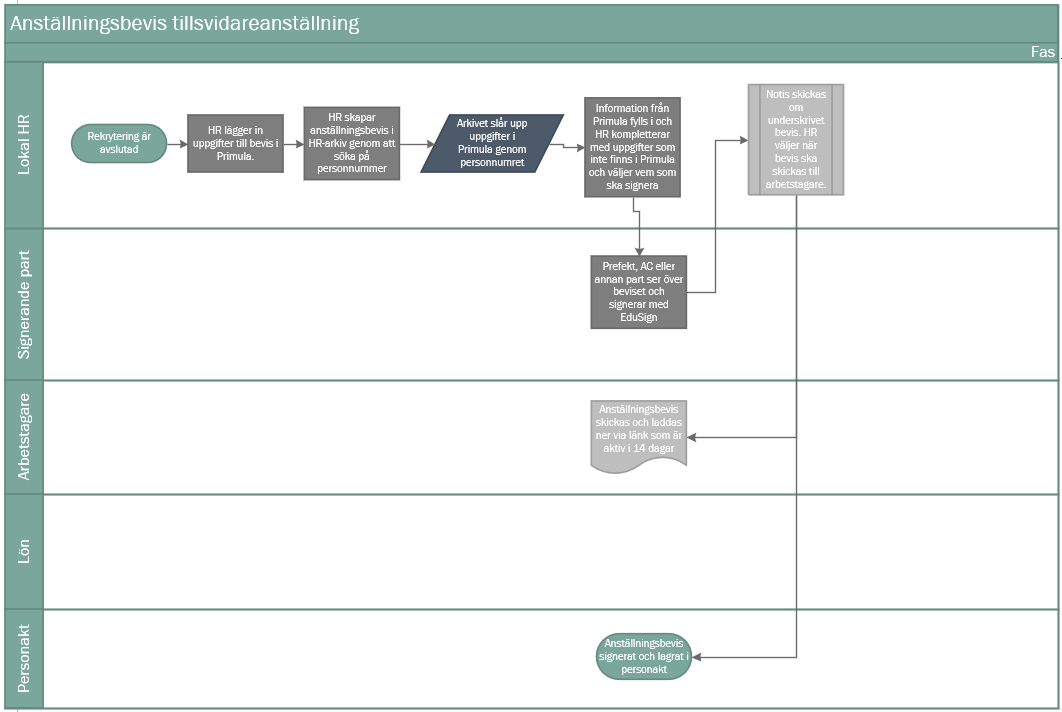 21 april 2023
1
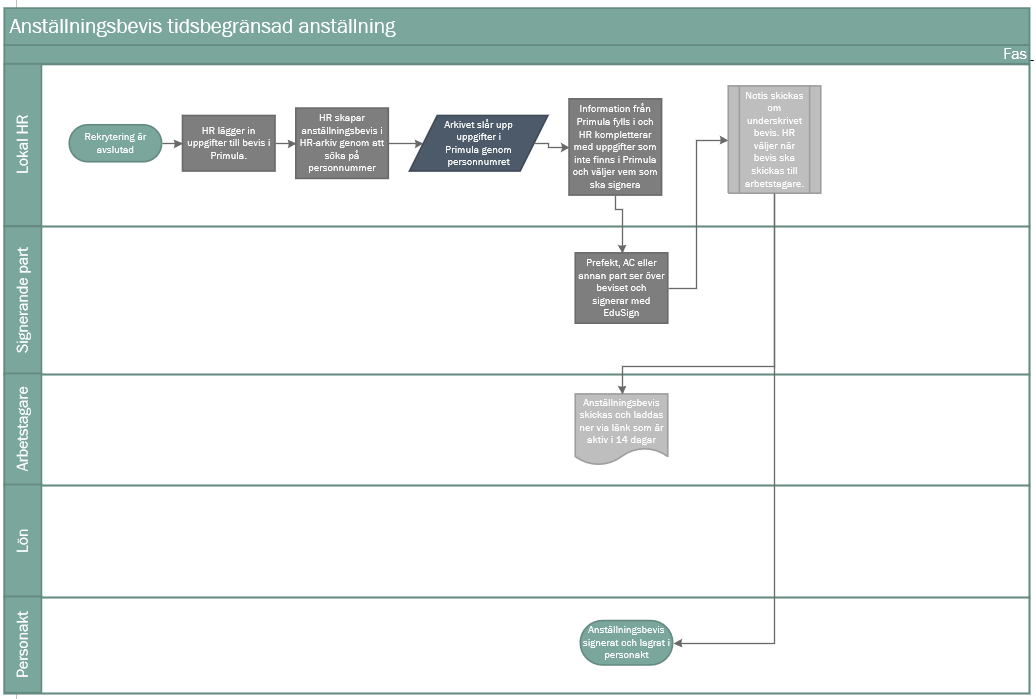 21 april 2023
2
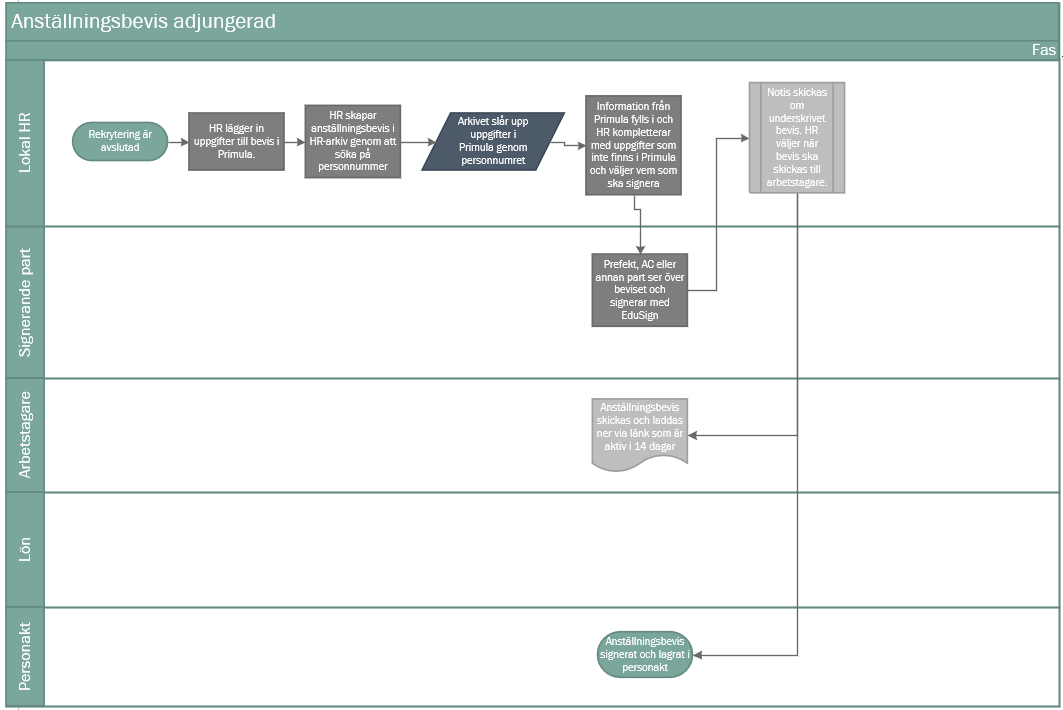 21 april 2023
3
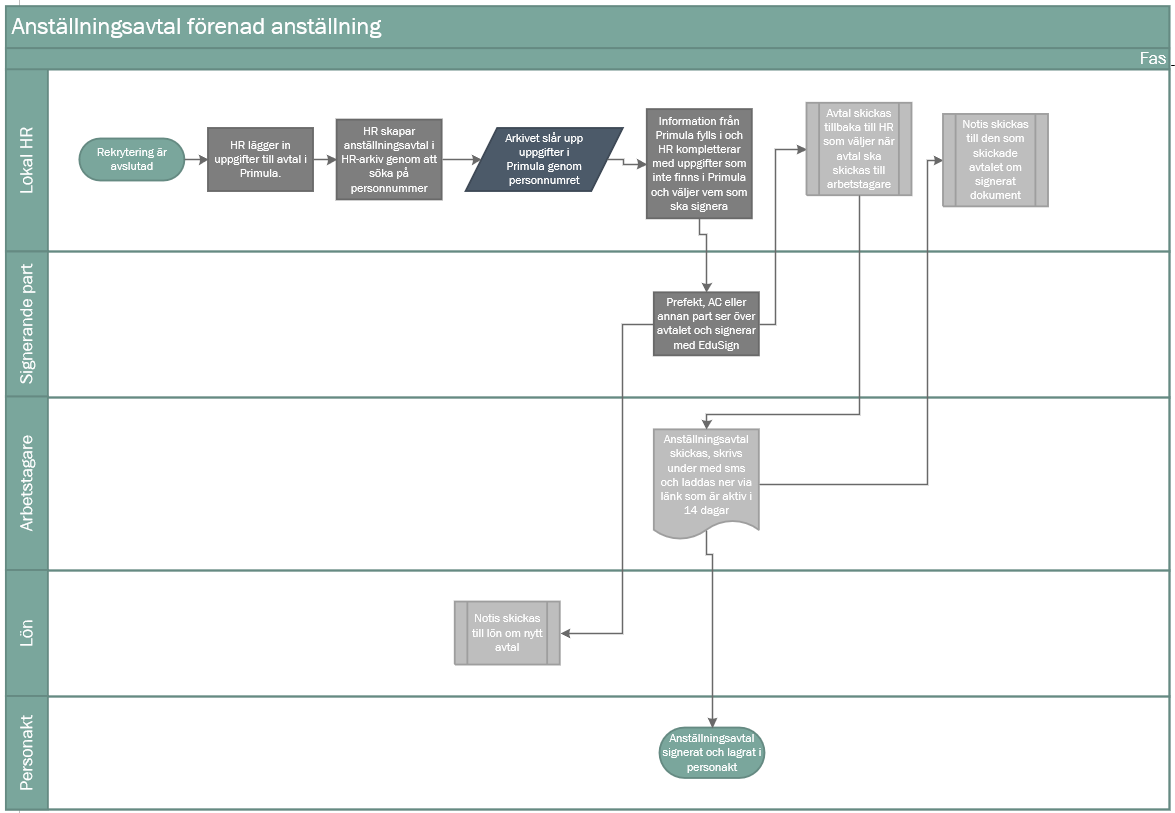 21 april 2023
4
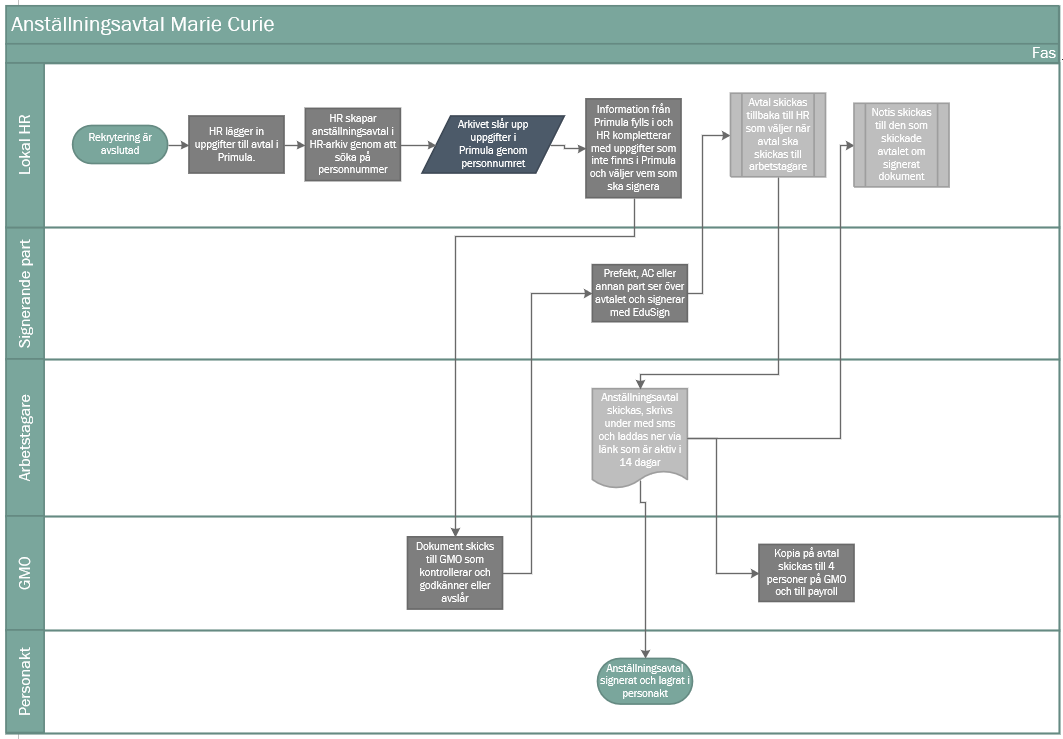 21 april 2023
5
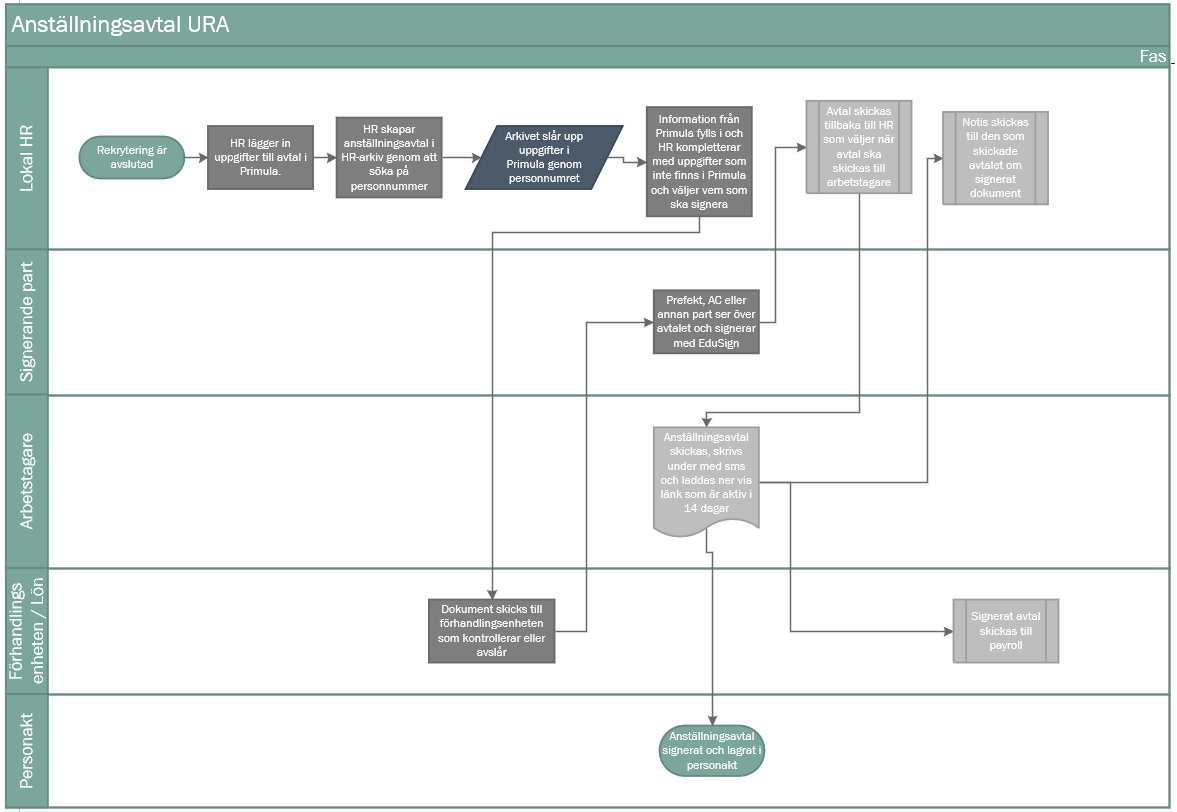 21 april 2023
6
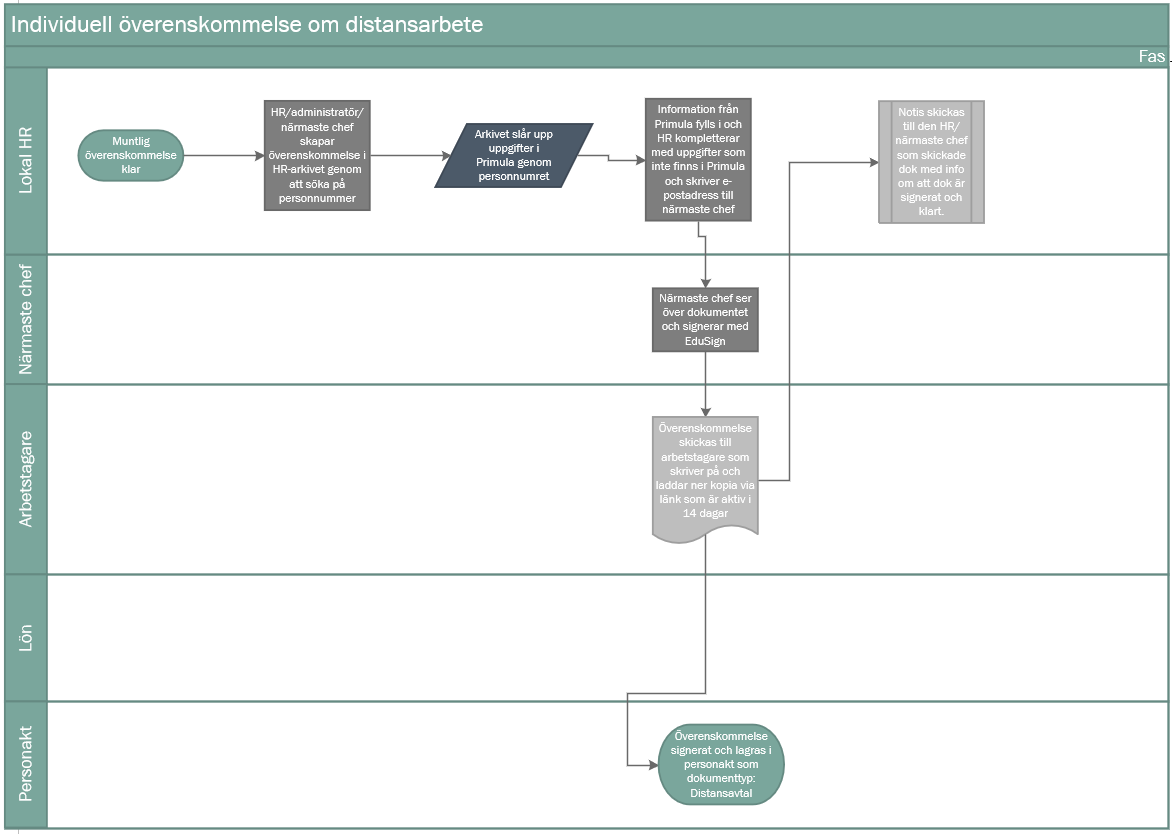 Namn Efternamn
21 april 2023
7
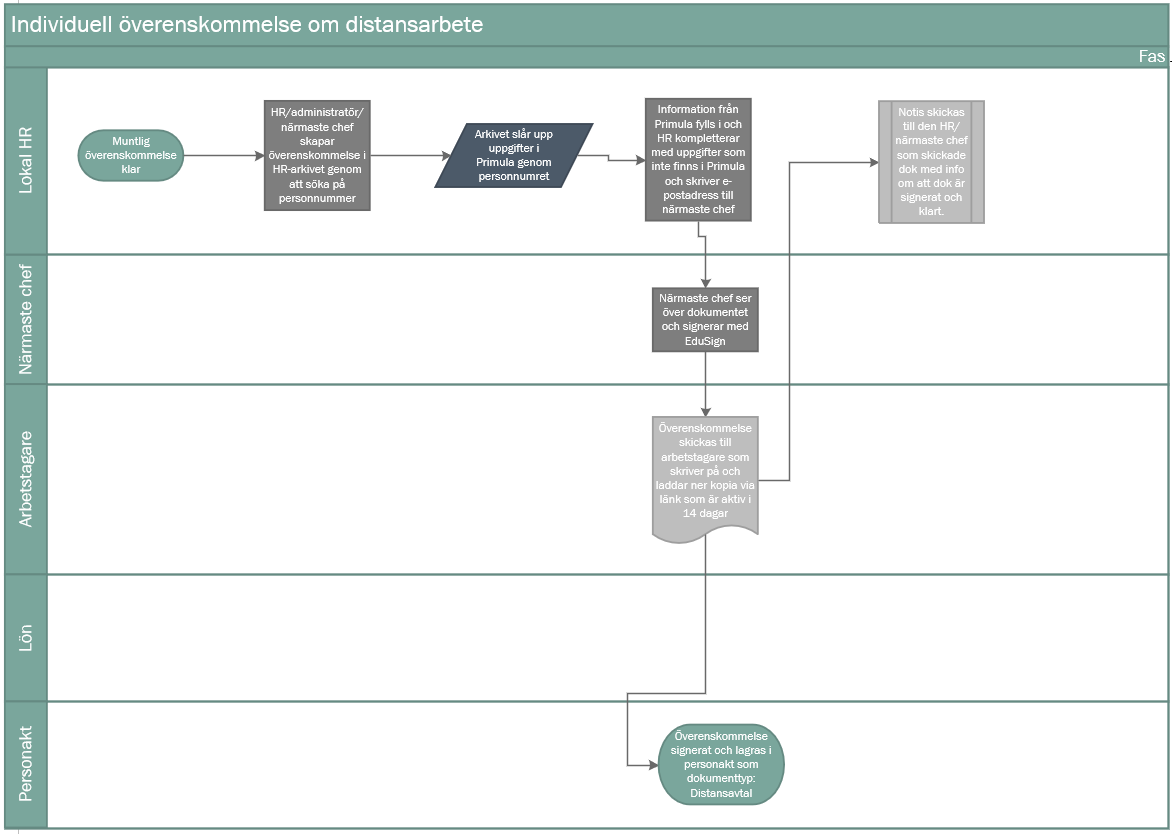 Namn Efternamn
21 april 2023
8
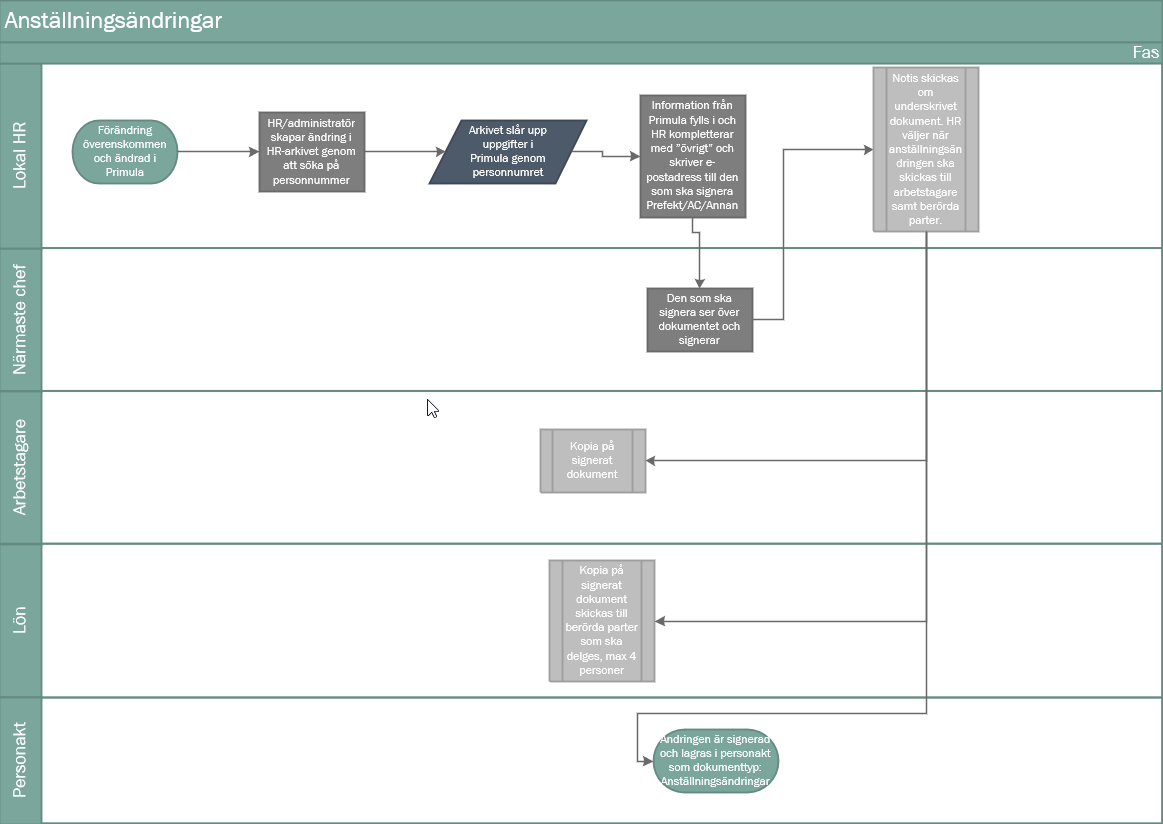 Namn Efternamn
21 april 2023
9